Kick Off: “e-Security”
Bank Informationssicherheit
Horst Walther			Frankfurt, 30. Oktober 2001
Agenda - Begrüßung, Ablauf des Kickoffs
Start	Thema	Person
15 Uhr 00	Begrüßung, Ablauf des Kickoffs	Auftraggeber
15 Uhr 10	Vorstellung der Teilnehmer	Projektteam
15 Uhr 20	Ergebnisse der Projektvorbereitungsphase	Auftraggeber 
15 Uhr 30	Systematische Einordnung der Projektaufgaben Horst Walther
15 Uhr 45	Teilprojekte und Unteraufträge 	Auftraggeber 
16 Uhr 15	Verfahren des Projektmanagements	Horst Walther
16 Uhr 30	                 --- Ende der Veranstaltung ---
2
25.01.2016
Projektziel - Was wollen wir erreichen?
Mit Projektende soll Folgendes erreicht worden sein ...
Es besteht globale Evidenz über die technische Qualität der Internetzugänge.
Die Internetzugänge der Bank werden laufend auf Schwachstellen überprüft.
Es ist die technische Basis für die sichere Kommunikation in geschlossenen Benutzergruppen geschaffen.
Es existiert eine elektronisch abrufbare Liste der e-Business Applikationen. Ihre Nutzung ist weltweit bekannt.
Die globalen Security Requirements an das e-Business sind dokumentiert.
Komponenten der e-Business Architektur werden nur nach Sicherheitsfreigabe implementiert. Diese ist ein obligatorischer Schritt in dem global gültigen application deployment process. 
Es ist ein Prozess für die Behandlung von Sicherheitsvorfällen implementiert.
Die verbleibenden Risiken sind bekannt, priorisiert und Maßnahmen geplant.
3
25.01.2016
Auslöser - Warum machen wir das Projekt?
Intern festgestellte Sicherheitslücken
Mangelhafte Auskunftsfähigkeit (z.B. Patch-Level)
Im 1. Workshop zusammengetragene Anforderungen.
Hinweise externer Auditoren
Fragen nach den Gründen unterschiedlicher Verschlüsselungsstärken konnten nicht beantwortet werden.
Deutsche Bundesbank
Regularien aus „Electronic Banking aus bankenaufsichtlicher Perspektive“
Rahmenbedingungen - Was müssen wir beachten?
Globale Gültigkeit – Die Ergebnisse sind weltweit gültig.
Die relevanten Regularien der Bank müssen beachtet werden ...
HB 001 – e-Business-Handbuch
HB 002 - Richtlinien zur Informationssicherheit
HB 003 - Mindeststandards für bankweite Projektarbeit
Tagesziel - Was wollen wir heute erreichen?
Am Ende der heutigen Veranstaltung sollen bekannt sein...
die Projektziele,
die Arbeitspakete
Teilprojekte und Unteraufträge
die Projektphasen und Meilensteine,
die Ownership der Arbeitspakete,
die Projektorganisation und die Verfahren des Projektmanagements.
6
25.01.2016
Agenda - Vorstellung der Teilnehmer
Start	Thema	Person
15 Uhr 00	Begrüßung, Ablauf des Kickoffs	Auftraggeber
15 Uhr 10	Vorstellung der Teilnehmer	Projektteam
15 Uhr 20	Ergebnisse der Projektvorbereitungsphase	Auftraggeber 
15 Uhr 30	Systematische Einordnung der Projektaufgaben Horst Walther
15 Uhr 45	Teilprojekte und Unteraufträge 	Auftraggeber 
16 Uhr 15	Verfahren des Projektmanagements	Horst Walther
16 Uhr 30	--- Ende der Veranstaltung ---
7
25.01.2016
Die Projektteilnehmer stellen sich vor ...
Aus welchen Unternehmen, Einheiten kommen Sie?
Welche Rolle nehmen Sie im Projekt wahr? (Projektarbeit, Projektleitung, Projektverantwortung, Review ...)
An welchen inhaltlichen Schwerpunkten möchten Sie mitwirken?
Welchen spezifischen Interessenschwerpunkt werden Sie vertreten?
8
25.01.2016
Agenda - Ergebnisse der Projektvorbereitungsphase
Start	Thema	Person
15 Uhr 00	Begrüßung, Ablauf des Kickoffs	Auftraggeber
15 Uhr 10	Vorstellung der Teilnehmer	Projektteam
15 Uhr 20	Ergebnisse der Projektvorbereitungsphase	Auftraggeber 
15 Uhr 30	Systematische Einordnung der Projektaufgaben Horst Walther
15 Uhr 45	Teilprojekte und Unteraufträge 	Auftraggeber 
16 Uhr 15	Verfahren des Projektmanagements	Horst Walther
16 Uhr 30	--- Ende der Veranstaltung ---
9
25.01.2016
Up front – Aktivitäten I
Experten- und Lieferantengespräche (25.05 - 18.06.01)
Zwei Projektdefinitionsworkshops
20.06.2001 und 17.07.2001
Projektmeetings mit auftraggebenden Abteilungen
Drei Auftragsbesprechungen mit dem Zertifikatsanbieter
Produktvorstellung
InAuftraggeberation + Test
Bewertung
Auftragsvergabe (zwei Gespräche vor Ort)
InAuftraggeberation der Bank Private Onsite
Projektbesprechungen mit dem Auftraggeber
12.10. 2001 und 22.10.2001
Anbieterauswahl / Auftragsbesprechung mit Scanning-Anbieter
10
25.01.2016
Up front – Aktivitäten II
Eingebundene Abteilungen der Bank und Bank Systems ...
Bank Systems (Bankbasissysteme / Ausland /  Security)
Bank Systems (e-Solutions)
Bank Systems (Engineering)
Bank London (Information Security)
Bank Frankfurt (IT-Revision)
Bank Frankfurt (e-Business Group)
Bank (IT-Strategie)
11
25.01.2016
Agenda - Systematische Einordnung der Projektaufgaben
Start	Thema	Person
15 Uhr 00	Begrüßung, Ablauf des Kickoffs	Auftraggeber
15 Uhr 10	Vorstellung der Teilnehmer	Projektteam
15 Uhr 20	Ergebnisse der Projektvorbereitungsphase	Auftraggeber 
15 Uhr 30	Systematische Einordnung der Projektaufgaben Horst Walther
15 Uhr 45	Teilprojekte und Unteraufträge 	Auftraggeber 
16 Uhr 15	Verfahren des Projektmanagements	Horst Walther
16 Uhr 30	--- Ende der Veranstaltung ---
12
25.01.2016
Ziele und Maßnahmen
Um unsere Sicherheitsziele zu erreichen müssen wir drei Schutzaufgaben wahrnehmen.
Sicherheitsziele			Schutzaufgaben
Authentizität
Integrität
Verbindlichkeit
Verfügbarkeit
Vertraulichkeit
Protection
vorbeugende Schutzmaßnahmen
Detection
Aufdecken von Schutzverletzungen
Reaction
Gegenmaßnahmen bei Schutzverletzungen
13
25.01.2016
Protection
Ziele
Anforderungen
Dienste
Lösungen
Reaction
Detection
Maßnahmen und Dienste
Die Aufgaben werden durch generische IT-Sicherheitsdienste ermöglicht ...
Protection
Administration
Authentifikation (Digitale Signatur)
Autorisierung
Datenträgerschutz
Dokumentation
Identifikation
Notfallplanung
Verschlüsselung
Zugangsschutz
Detection
Protokollierung
Überwachung
Reaction
Untersuchung
14
25.01.2016
Generische IT-Sicherheitsdienste I
Administration
Funktionen zur Verwaltung sicherheitstechnischer Einstellungen für die verwendete Hardware und Software
Authentisierung
Funktionen zur Überprüfung der Echtheit bzw. Korrektheit von Identifikations-Informationen (z.B.: durch Digitale Signatur, dem elektronischen Gegenstück der handschriftlichen Unterschrift, deren rechtliche Stellung in entsprechenden Gesetzen auf Bundes- und EU-Ebene geregelt ist)s. 
Autorisierung
Funktionen zur Prüfung von Zugriffsberechtigungen (inkl. Segregation of duties, d.h.: Explizite Trennung von Rechten, deren Ausübung durch eine Person Konflikte verursachen kann.)
Datenträgerschutz
Funktionen, die den Zugang zu Informationen auf der physikalischen Datenträger-Ebene kontrollieren
Dokumentation
Gesamtheit aller in Schriftform niedergelegten Regeln und Richtlinien zur Sicherheit von IT-Systemen und Daten
Identifikation
Funktionen, die verschiedenen Systemelementen (Benutzern, Ressourcen, Rechnern) eindeutige Merkmale zuordnen
Notfallmanagement
Vorgehensweisen und technische Einrichtungen, um die Auswirkungen von IT-Problemsituationen zu beherrschen
15
25.01.2016
Generische IT-Sicherheitsdienste II
Management von Sicherheitsvorfällen
Vorgehensweisen und technische Einrichtungen, um die Auswirkungen von IT-Problemsituationen zu beherrschen
Protokollierung
Funktionen zur (passiven) Aufzeichnung von Aktivitäten der Systemelemente
Überwachung
Funktionen, mit denen Systemeinstellungen und Aktivitäten von Systemelementen aktiv kontrolliert und getestet werden können
Untersuchung
Vorgehensweisen, die bei festgestellten Sicherheitsvorkommnissen zum Einsatz kommen
Verschlüsselung
Funktionen, die sowohl ruhende als auch bewegte Daten mit kryptographischen Methoden absichern
Zugangsschutz
Vorgehensweisen und technische Einrichtungen, um die physische Erreichbarkeit von Systemen zu steuern
16
25.01.2016
Lösungen I
17
25.01.2016
Lösungen II
18
25.01.2016
Agenda - Teilprojekte und Unteraufträge
Start	Thema	Person
15 Uhr 00	Begrüßung, Ablauf des Kickoffs	Auftraggeber
15 Uhr 10	Vorstellung der Teilnehmer	Projektteam
15 Uhr 20	Ergebnisse der Projektvorbereitungsphase	Auftraggeber 
15 Uhr 30	Systematische Einordnung der Projektaufgaben Horst Walther
15 Uhr 45	Teilprojekte und Unteraufträge 	Auftraggeber 
16 Uhr 15	Verfahren des Projektmanagements	Horst Walther
16 Uhr 30	--- Ende der Veranstaltung ---
19
25.01.2016
Einbindung von e-Security
Projektsponsor
Steering Board
Qualitätssicherung Bank
Projektleitung
Qualitätssicherung ext.
Teilprojektleitung Hardware
Teilprojektleitung Software
Teilprojektleitung Netz
Teilprojektleitung Security
Teilprojektleitung Service
Teilprojektleitung Verträge
Teilprojektleitung Go To Market
Evaluierung Performance Analyse
Evaluierung HA Konzept
Umsetzung HA-Konzept
Aufbau Back-up Umgebung
Konsolidierung der Produktionsumgebung
Optimierung SSL 
Einführung SAN
Vorstudie Java Server Pages
Entwicklung eines Testkonzeptes
Ablösung von Brokat durch Websphere
Einführung Apache Web Server
Einführung Enterprise Java Beans
Solaris Migration auf V8.0
Vorstudie Middleware
Erstellen eines Entwicklerletifadens
Globales Netzwerk Monitoring
Firewall Aufrüstung
Umrüstung der Router auf Altheon Switches
Adaption der Baseler Risk Managemet Principles for E-Business
Implementierung von SSL Zertifikaten
Einführung Intrution Detection System
Auswertung von Log-Files
Vostudie Competence Center
Erstellung eines Web-Entwicklungsleitfadens
Aufbau einer Performance Überwachung
Relokation fremdgehosteter Services
Software
Hardware
Dienstleitsungen
Dokumentation
Preismodell
Preismodell
Prototyping
Performancestatistik
Kundenkontakt
Go Live Planung
20
25.01.2016
Arbeitspakete - work breakdown structure
: Unterauftrag
: Projekt
e - Security
Owner: NN
Dauer: 01.11.01 - 31.12.03
: Aufgabe
û
AP1: Incident Handling/ Eskalationsprozeduren
Owner: NN
Dauer: 12.11.01 - 30.04.02
AP2: SW-Client-Zertifikate 
Owner: NN
Dauer: 21.09.01 - 31.12.01
AP3: Global Internet Interfaces Security ConsiderationOwner: NN Dauer: 12.11.01 - 31.03.02
AP4: Internet-based Security Checks

Owner: NN
Dauer: 01.11.01 - 31.03.02
AP5: Voruntersuchung Phase II gemäß Projektauftrag
Owner: NN
Dauer: 12.11.01 - 31.01.02
AP6: Projektmanagement

Owner: NN
Dauer: 12.11.01-  31.12.03
: Unterauftrag
: Projekt
: Aufgabe
Zeitliche Abfolge der Arbeitspakete
AP6: Projektmanagement
Owner: NN
12.11.01-31.12.03
AP5: Voruntersuchung Phase II gemäß Projektauftrag
Owner: NN
12.11.01-31.01.02
AP4: Internet-based Security Checks
Owner: NN
01.11.01-31.03.02
AP3: Global Internet Interfaces Security Consideration
Owner: NN
12.11.01-31.03.02
AP2: SW-Client-Zertifikate
Owner: NN
Dauer: 21.09.01 - 31.12.01
Zertifikatsstrategie
AP1: Incident Handling / Eskalationsprozeduren
Owner: NN
Dauer: 12.11.01 - 31.01.02
Implementierung
11/01
12/01
01/02
02/02
03/02
04/02
05/02
06/02
Kickoff
AP1: Incident Handling/ Eskalationsprozeduren
Beschreibung
Erfassen und Auswerten der bekannten Regularien für  Incident Handling / Eskalationsprozeduren.
Definition von Eskalationsprozeduren / Incident Handling im Falle von IT-Sicherheitsverletzungen.
Abstimmung mit den zuständigen Stellen der Bank und ihrer Tochtergesellschaften.
Ergebnis
Dokumentierte und abgestimmte Prozessdefinitionen für IT-Sicherheitsalarmfälle.
23
25.01.2016
AP2: SW-Client-Zertifikate
Beschreibung
Evaluierung des Einsatzes SW - Client Zertifikaten für die Nutzung zur Kommunikation im Internet. 
Ziel
Eine Bank-eigene PKI unter Nutzung der Zertifikatsdienstleistung des Anbieters.
Aufgaben
Absprache mit dem Anbieter
Durchführen von Labortests
Entscheidung und Entwurf der Lösung
Erstellen der Dokumentation
Erstellen einer Policy
Durchführen eines Piloten
Abstimmen und Definieren der erforderlichen Prozesse
Überprüfen und Abstimmen des Ergebnisses.
24
25.01.2016
AP3: Global Internet Interfaces Security Consideration I
Beschreibung
Schaffen von Evidenz über die Sicherheitssituation an 50 Standorten. 
Konzept der Absicherung der weltweiten Bank Internetzübergänge.
Reduktion auf sicher zu gestaltende Zugänge
Vereinheitlichung von Technologie und Administration
Betrachtung auch extern „gehosteter“ Infrastruktur.
Ergebnis
Aufstellung der Internetübergänge der Bank weltweit (Lokationen, Provider, ...)
Dokumentation des Bedrohungspotentials
Maßnahmenempfehlung
25
25.01.2016
AP3: Global Internet Interfaces Security Consideration II
Vorbehalt ...
Entscheidung im e-Kernteam am 31.10.2001
Schritte ...
Evidenzerstellung ...
Erstellen einer Checklist (Excel oder Web–basiert): Bank-Systemhaus
Versenden mit Begleitbrief an 50 Ansprechpartner: Auftraggeber
Auswerten auf Sicherheitsmängel hin: Bank-Systemhaus
... Bis zum Jahresende 2001 ...
Mängelbeseitigung
Erarbeiten der Maßnahmenempfehlung zur Mängelbeseitigung
Versenden einer Aufforderung zur Mängelbeseitigung (Bei Bedarf) : Sponsor
Eskalieren (bei Bedarf) : Auftraggeber
26
25.01.2016
AP4: Internet-based Security Checks I
Beschreibung
Externe Sicherheits-Checks der Bank Internet-Umgebung  
Erwartetes Ergebnis
regelmäßiger Bericht über festgestellte Schwachstellen der Bank-Internetumgebung
Je nach Auftrag bis zu 7 x 24 Stunden Supportbereitschaft im Incident-Fall
Sicherheitswarnungen und Maßnahmen zur Behebung
Status: 
Bis zum 29. Oktober 2001 lagen gute Angebote vor
27
25.01.2016
AP4: Internet-based Security Checks II
Zwei Angebote werden nicht weiter betrachtet
Zwischen zwei Angeboten werden wir wählen ...
Weitere Beschlüsse ...
Die Reports (incl. Mgt. Summary) werden an den Auftraggeber
Die Scanning Termine werden unregelmäßig festgelegt.
Den Datensicherungsbeauftragen informieren
Schritte ...
Gespräche führen, um präzisere Angebote zu erhalten: Auftraggeber
Testbeauftragung: Scan durch beide Anbieter an einem Tag (07:11): Auftraggeber
Entscheidungsvorschlag z.Kt. an Sponsor senden.: Auftraggeber
28
25.01.2016
AP5: Voruntersuchung Phase II gemäß Projektauftrag I
Folgende Punkte werden untersucht und bewertet  ...
User Administration
System Administration
Security Monitoring /Auditing / Incident Recognition
Backup / Restore / Archivierung
Handbuch 001 
Architekturen für die sichere Authentifizierung
Update Prozesse (Sicherheitspatches, Virenschutz)
Outsourcing Security
Untersuchung der Verwendbarkeit von SAP Zertifikaten
Internet Explorer Konfiguration
Untersuchung „gehärteter“ Betriebssysteme z.B. Pitbull / secure IIS
Untersuchung von EAM Infrastrukturlösungen für die sichere Verwaltung von E-Commerce-Portalen (Extranet Access-Markt (EAM)) z.B. Netegrity SiteMinder-Plattform  
Sicherheitsfreigabeprozess für den Einsatz von e-Business Applikationen
Einsatz von Checksummenprogrammen
Untersuchung der e Business der Ausfallsicherheitskonzepte
Erstellung Application Hoster Questionaire.
29
25.01.2016
Projektrahmen
Aufwand:
AP1: Incident Handling, 40 PT
AP2: SW-Client Zertifikate, 60 PT
AP3: Global Internet Interfaces Security Consideration, 80 PT
AP4: Internet based Security Checks, operativer Betrieb, wöchentliche Tests
AP5: Voruntersuchungsaktivitäten, 40 PT 
AP6: PM, ca. 50 PT (bis 31.03.02)
Laufzeit:		ca. 25 Monate
Agenda - Verfahren des Projektmanagements
Start	Thema	Person
15 Uhr 00	Begrüßung, Ablauf des Kickoffs	Auftraggeber
15 Uhr 10	Vorstellung der Teilnehmer	Projektteam
15 Uhr 20	Ergebnisse der Projektvorbereitungsphase	Auftraggeber 
15 Uhr 30	Systematische Einordnung der Projektaufgaben Horst Walther
15 Uhr 45	Teilprojekte und Unteraufträge 	Auftraggeber 
16 Uhr 15	Verfahren des Projektmanagements	Horst Walther
16 Uhr 30	--- Ende der Veranstaltung ---
31
25.01.2016
AP6: Projektmanagement
Projektakte - Wie werden die Projektergebnisse dokumentiert und kommuniziert ?
Berichtswesen - Wer wann an wen?
Qualitätssicherung - Wie ist sie organisiert ?
Projektbesprechungen - Wer trifft sich wann und wo?
Standards - Welche Bank-Standards sind zu beachten?
32
25.01.2016
Projektakte – für die Ablage der Ergebnisse
Projektergebnisse werden in einer Projekte-Akte abgelegt.
Ergebnisse der Projektarbeit werden erst nach einem - erfolgreich durchlaufenen - internen Review zu Projektergebnissen.
Auf die Projektakte erhalten das Projektteam und der Reviewerkreis Schreibzugriff. 
Sie können sich Repliken halten.
Projektergebnisse kann nur der PL (bzw. sein Stellvertreter) gültig oder ungültig setzen. Er kann sie weder ändern noch löschen.
Den aktuellen Reviewern werden die zu beurteilenden Dokumente zugestellt (Bringschuld), für die Teammitglieder sind sie Holschuld.
PM-Dokumente werden ebenfalls in der Projektakte abgelegt.
Protokolle, Projektberichte, Planungen, Soll- / Ist-Vergleiche
33
25.01.2016
Berichtswesen - Wer wann an wem?
Wochenberichte - Die Projektmitarbeiter berichten an den PL.
Turnus ist wöchentlich (jeweils Montag Mittag)
Es sind die Bank-Formulare zu verwenden
Formulare werden gestellt
Der PL konsolidiert die Wochenberichte und erstellt einen monatlichen Statusbericht.
Die Statusberichte werden zusätzlich als pdf-Dokument in der Projektakte abgelegt.
34
25.01.2016
Qualitätssicherung - Wie ist sie organisiert?
Projektergebnisse werden in Reviews geprüft und freigegeben.
Es sind 2 Arten von Reviews vorgesehen ...
Interne Reviews - innerhalb des Projektteams 
Projektreviews - im Kreis der je AP nominierten Reviewer für die Abnahme von Projektergebnissen.
Reviewer für Projektreviews sind je Arbeitspaket benannte Experten.
In den Projektreview werden Dokumente ...
bei Abwesenheit von Mängeln freigegeben
Bei Anwesenheit leichter Mängel mit Nachbesserungsauflagen freigegeben
Bei Anwesenheit schwerer Mängel zurückgewiesen
Nach erstmalig erfolgreich durchlaufenem Review erhält ein  Dokument die Versionsnummer 1.0.
Reviewmeetings werden protokolliert
Dokumentation der Reviews in der Projektakte
Versandt an die Teilnehmer und Projektteam
35
25.01.2016
Projektbesprechungen - Wer wann und wo?
Projekt jour fixe - Jeden Donnerstag, 14:00 -16:00
Teilnehmer sind die jeweils aktiven Mitarbeiter im Projektteam und ggf. geladene Gäste.
Ort ist Besprechungsraum 100, Oberstraße 19
Es wird ein Protokoll angefertigt, an die Teilnehmer versandt und in der Projektakte gespeichert
Der PL kann einen Projekt jour fixe bei Mangel an Bedarf absagen.
36
25.01.2016
Standards - Welche sind zu beachten?
Das Projekt orientiert sich am „Handbuch 003„
Die Ergebnisse werden im Format von Microsoft Office 97 oder Office 2000 erarbeitet 
 Die Ergebnisse werden im PDF-Format publiziert.
Die Projektakte zur Ablage von Projektergebnissen und Projektmanagementdokumentation ist eine Lotus Domino Dokumentenbank.
Zur Kommunikation verwenden wir Internet-Mail oder Lotus NOTES (Text, RTF, HTML)
Über das Internet versandte Dokumente werden mittels PGP (Pretty Good Privacy) verschlüsselt. Die öffentlichen Schlüssel aller Projektbeteiligten werden in der Projektakte abgelegt.
37
25.01.2016
Agenda - Ende der Veranstaltung
Start	Thema	Person
15 Uhr 00	Begrüßung, Ablauf des Kickoffs	Auftraggeber
15 Uhr 10	Vorstellung der Teilnehmer	Projektteam
15 Uhr 20	Ergebnisse der Projektvorbereitungsphase	Auftraggeber 
15 Uhr 30	Systematische Einordnung der Projektaufgaben Horst Walther
15 Uhr 45	Teilprojekte und Unteraufträge 	Auftraggeber 
16 Uhr 15	Verfahren des Projektmanagements	Horst Walther
16 Uhr 30	--- Ende der Veranstaltung ---
38
25.01.2016
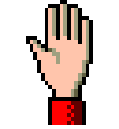 Achtung Anhang
Hier kommen die berüchtigten back-up-Folien ...
39
25.01.2016